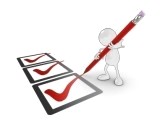 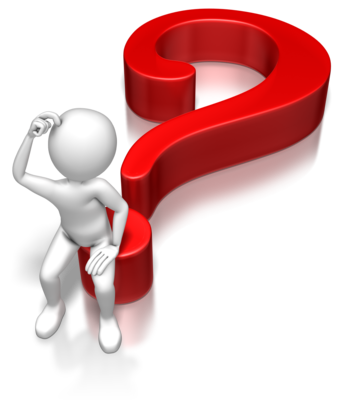 Evaluation without judgement? Exploring alternative approaches to EAP lesson observation
David Jay
Language Services Unit, Anglia Ruskin University
BALEAP PIM, University of Edinburgh, March 18th 2017
Objectives
Reflect on the use of lesson observation as an evaluation tool in EAP

Share experience of piloting a criterion-based framework in peer observation

Exchange questions about the proper role of evaluation in EAP lesson observation
Evaluating EAP
We have many ways of measuring the effectiveness of EAP provision:

Student output (e.g. Crosthwaite, 2016) before and after an EAP writing course, or looking at cohort progress on degree programmes

Feedback from students and/or staff (e.g. Salter-Dvorak, 2016)

Lesson observation (Hedge, 2000)
?
1. What role (if any) should direct observation of classes play in the evaluation of the effectiveness of EAP courses?

2. If observation can be used to evaluate course effectiveness, what form should it take?
Methodological difficulties
‘Internal paradox’: not all aspects of teaching are observable (Bar-Hama and Leshem, 2008, p.264)

Observer’s paradox

Doubt about the ‘validity and reliability of observation as a method of assessment in “snapshots” or isolated, episodic performances’ (O’Leary, 2013, p. 7)

Practical difficulties of setting up observations compared to processing assignments / feedback
A controversial issue
O’Leary: ‘widely debated and hotly contested’ about which practitioners feel ‘very strongly’ (2013, p.6)

Dissatisfaction with ‘graded models of assessment’

Damaging effect of ‘outsider’s judgement’ (Malderez and Bodóczky, 1999, p.121)
(Tanner and Green, 1998)
Observation Procedures
Evaluative university-wide teaching review: effective, but not EAP-specific; generic criteria not linked to specialised areas of EAP expertise

Peer observation based within the Language Services Unit (LSU), explicity non-evaluative; entirely separate from teaching review

Existing peer observation format is fully flexible: areas of focus are defined by participants, not criterion-based, with open space for free-text reflections
Selection of criteria
TEAP framework ideal basis for a focus on EAP-specific competences (BALEAP, 2008; Alexander, 2013) 

Fits well with our in-sessional and final phase of pre-sessional; some competencies less easily matched to early stages of our pre-sessional courses

Examples: planning and drafting larger summative tasks; investigation of disciplinary differences; analysis of academic genres
Supplementary criteria
‘Critical success factors in EAP teaching’ (Alexander, 2012, p.106-108) 

Derived from sets of teacher beliefs with a specific focus on ‘low level learners’ of English

‘Students should be challenged with new and unfamiliar material and difficult tasks’
Challenge students with new and unfamiliar material and difficult tasks

‘Academic texts from textbooks can be adapted for this level’
Adapt academic texts from textbooks for this level
Evaluation methods
Free-text comments for qualitative evaluation

‘Met/not met’ grading system from teacher training (e.g. CELTA); less appropriate for ongoing CPD mentoring with experienced practitioners

Numerical scales: problematic, as would need separate descriptors
Consultation Observation Tool (COT)
Used to assess GPs in training (adapted from RCGP, 2014) against a fixed set of performance criteria
Peer observation pilot
Use of new criteria very useful: allow specific focus on EAP practice, but give observee control of selection

Less realistic to apply a reliable evaluation ‘grade’ for each criterion, because of variable interpretation of descriptors (Thaine, 2004), e.g. precise meaning of ‘autonomy’

Free-text comments gave an effective balance between totally flexible developmental observation and judgemental ‘grading’

Helpful combination of self- and peer-assessment (Cosh, 1999)
Initial reflections
Conclusions
Qualitative free-text comments, referenced to pre-selected criteria, can be very helpful and are compatible with CPD

Evaluative ‘grading’ of observations may lead to difficulties (c.f. O’Leary, 2013)

If observation is to be used for EAP course evaluation, other measures should also be taken into account, e.g. student output, feedback
Questions for you!
What role does observation play in your context? Is it ‘evaluative’ or ‘developmental’?

How comfortable would you feel if your EAP teaching were to be evaluated? Would you want to be able to select the criteria to be focused on?

Do you think observation should be included as one of a range of measures of overall EAP course effectiveness?

Can peer- and self- evaluation be useful alternatives to top-down evaluations by line managers/course leaders?
References
Alexander, O., 2012. Exploring teacher beliefs in teaching EAP at low proficiency levels. Journal of English for Academic Purposes, 11, pp.99-111.

Alexander, O., 2013. The leap into TEAP: the role of the BALEAP competency framework in the professional development of new EAP teachers. Professional and Academic English: Journal of the IATEFL English for Specific Purposes Special Interest Group. vol. 42/2, Garnet Education, Reading, UK, IATEFL English for Specific Purposes SIG Conference 2010, Ankara, Turkey, 18-19 June.

BALEAP, 2008. Competency Framework for Teachers of English for Academic Purposes. [pdf] Available at: https://www.baleap.org/wp-content/uploads/2016/04/teap-competency-framework.pdf.

Bar-Hama, R. and Leshem, S., 2008. Evaluating Teaching Practice. English Language Teaching Journal, 62/3, pp.257-265.

Cosh, J., 1999. Peer Observation: A Reflective Model. English Language Teaching Journal, 53/1, pp.22-27.

Crosthwaite, P., 2016. A longitudinal multidimensional analysis of EAP writing: Determining EAP course effectiveness. Journal of English for Academic Purposes, 22, pp.99-111.
References (contd.)
Hedge, T., 2000. Teaching and Learning in the Language Classroom. Oxford: OUP.

Malderez, A. and Bodóczky, C., 1999. Mentor Courses: A Resource Book for Trainer-Trainers. Cambridge: CUP.

O’Leary, M,, 2013. Developing a National Framework for the Effective Use of Lesson Observation in Further Education. UCU Project Report. [pdf] Available at: http://www.ucu.org.uk/media/6714/Developing-a-national-framework-for-the-effective-use-of-lesson-observation-in-FE-Dr-Matt-OLeary-Nov-13/pdf/ucu_lessonobsproject_nov13.pdf

Royal College of General Practitioners, 2014. Sample COT Form. [pdf] Available at: http://www.rcgp.org.uk/gp-training-and-exams/mrcgp-workplace-based-assessment-wpba/cot-for-mrcgp-workplace-based-assessment.aspx

Salter-Dvorak, H., 2016. Learning to argue in EAP: Evaluating a curriculum innovation from the inside. Journal of English for Academic Purposes, 22, pp.19-31.

Tanner, R. and Green, C., 1998. Tasks for Teacher Education. Harlow: Longman.

Thaine, C., 2004. The Assessment of Second Language Teaching. English Language Teaching Journal, 58/4, pp.257-265.